БЮДЖЕТ ДЛЯ ГРАЖДАН
Информация для граждан о бюджете муниципального образования «Мелекесский район» на 2019 год
герб
флаг
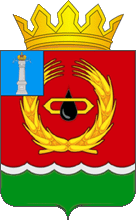 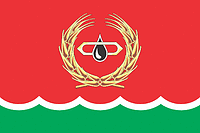 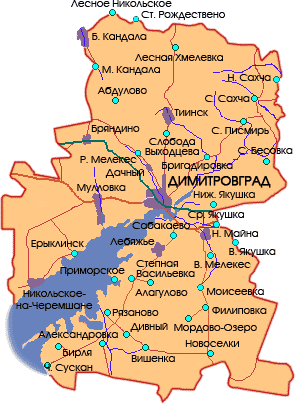 Уникальное географическое положение Мелекесского района на границе с Самарской областью и Республикой Татарстан дает возможность сообщения с крупнейшими городами России. Через него проходят железные дороги и транспортные магистрали федерального значения вблизи аэропортов Самары и Ульяновска.
ДИМИТРОВГРАД - 2018
[Speaker Notes: 21]
Открытость бюджетных данных
Открытость бюджетных данных и уровень бюджетными средствами Мелекесского района
В целях обеспечения принципа прозрачности (открытости) бюджета на официальном сайте Финансового управления муниципального образования «Мелекесский район» размещается информация о бюджете муниципального образования «Мелекесский район» в доступной для граждан форме.
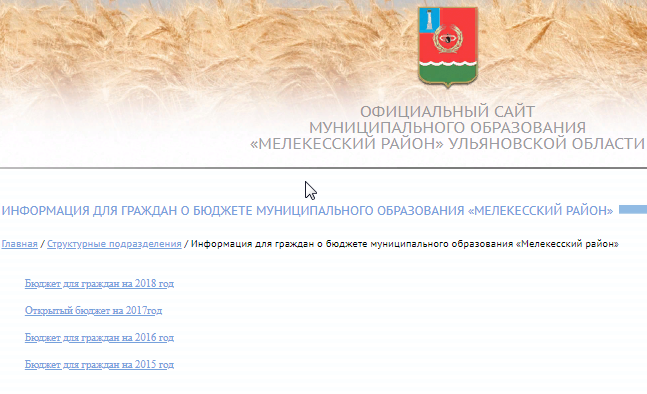 На официальном сайте муниципального образования «Мелекесский район» размещается информация для обеспечения прозрачности (открытости) и доступного информирования заинтересованных слоёв населения о бюджете и бюджетном процессе. Данный вариант позволяет на постоянной основе шире применять механизмы обеспечения публичности реализации бюджетной  и налоговой политики.
1
[Speaker Notes: 21]
Основные показатели социально-экономического развития
Основные показатели социально-экономического развития Мелекесского района
2
[Speaker Notes: 21]
Основные задачи бюджетной и налоговой политики
Основные задачи бюджетной политики Мелекесского района на 2018 год
Концентрация финансовых ресурсов на приоритетных направлениях развития района
Оптимизация бюджетных расходов
Обеспечение сбалансированности и устойчивости бюджетной системы
Повышение эффективности и результативности имеющихся инструментов программно-целевого управления и бюджетирования
Вовлечение граждан в процедуры обсуждения и принятия бюджетных решений по средствам реализации программы  «Местные инициативы»
Повышение степени прозрачности и открытости бюджета и бюджетного процесса
Повышение качества управления
Безусловное исполнение принятых социальных обязательств
3
Основные задачи бюджетной и налоговой политики
Основные задачи налоговой политики Мелекесского района на 2018 год
Стимулирование (привлечение) инвестиций
Создание благоприятных условий для развития малого и среднего предпринимательства
Оптимизация действующих налоговых льгот
Продолжение работы по сокращению задолженности по налогам и сборам
Отмена неэффективных налоговых льгот,
Повышение уровня собираемости налогов, рост налоговой базы, включая снижение доли теневого сектора
Совершенствование администрирования доходов в целях повышения качества налогового администрирования по налогам, формирующим доходную часть бюджета
4
Основные характеристики бюджета района
млн. рублей
ДОХОДЫ- уплаченные физическими лицами и организациями налоги, штрафы, пошлины, безвозмездные поступления от физических лиц и организаций, а также финансовая помощь из вышестоящего бюджета (дотации, субвенции, субсидии и иные трансферты) 
РАСХОДЫ- выплачиваемые из бюджета денежные средства (например, на выплату заработной платы учителям, на строительство детских садов, дорог и т.п.) 
ДЕФИЦИТ- сумма, на которую расходы превышают доходы ПРОФИЦИТ- сумма, на которую доходы превышают расходы
5
[Speaker Notes: 21]
Основные направления бюджетной и налоговой политики
Основные инструменты обеспечения сбалансированности бюджета на 2018 год
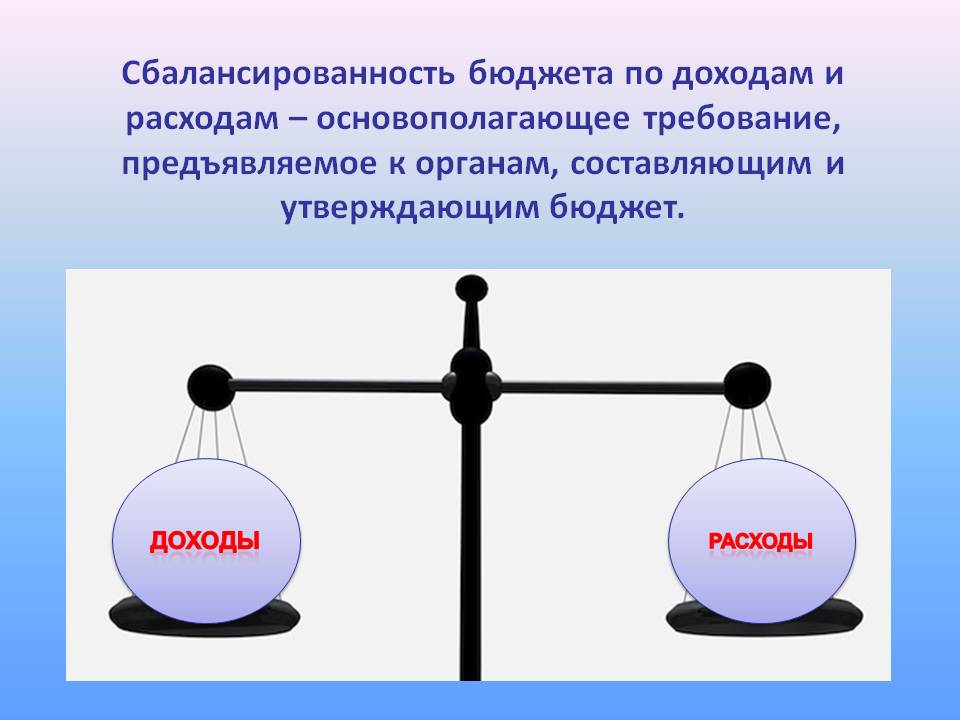 6
[Speaker Notes: 21]
Доходы  бюджета
Материалы для формирования доходов бюджета
Бюджетный кодекс Российской Федерации
Налоговый кодекс Российской Федерации
Положения послания Президента РФ Федеральному Собранию  РФ, определяющих бюджетную политику в РФ
Основные направления бюджетной, налоговой и таможенно-тарифной политики Российской Федерации
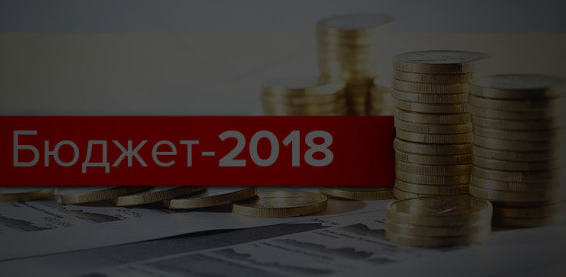 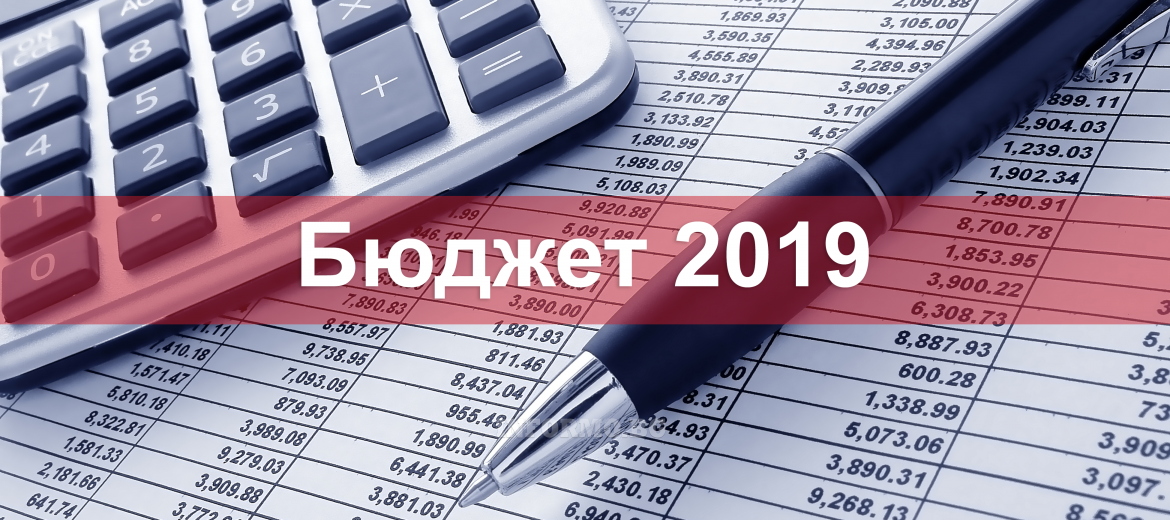 Прогнозные данные главных администраторов доходов
Прогноз социально-экономического развития Мелекесского района
Основные направления бюджетной и налоговой политики Мелекесского района
Закон УО «О межбюджетных отношениях в Ульяновской области»
7
[Speaker Notes: 21]
Основные направления бюджетной и налоговой политики
Основные инструменты повышения эффективности бюджетных расходов в 2018 год
8
[Speaker Notes: 21]
Структура доходов
Доходы бюджета- безвозмездные и безвозвратные поступления денежных средств в бюджет
9
[Speaker Notes: 21]
Структура доходов
Доходы бюджета Мелекесского района на 2018 – 2021 гг.
10
Доходы  бюджета
Динамика налоговых и неналоговых доходов 
бюджета Мелекесского района  на 2017-2021 годы (млн. рублей)
11
[Speaker Notes: 21]
Безвозмездные поступления
Объем безвозмездных поступлений на 2018 год и на плановый период 2019 и 2020 годов в бюджете Мелекесского района
Доля безвозмездных поступлений в общей сумме доходов бюджета Мелекесского района составляет в 2018 году -85,1 %, в 2019 году –85,8 %, в 2020 году – 70,1 %
12
Расходы бюджета
Основные характеристики расходной части бюджета Мелекесского района по разделам бюджетной классификации 
2018 -2021г.г.
млн. рублей
13
[Speaker Notes: 21]
Структура расходов бюджета
Структура расходов бюджета Мелекесского района
на 2018 год
14
14
Муниципальные программы
В целях повышения эффективности и результативности бюджетных расходов бюджет Мелекесского района формируется через реализацию муниципальных программ
Муниципальная программа – это документ, определяющий цели и задачи муниципальной политики в определенной сфере, способы их достижения, примерные объемы используемых финансовых ресурсов
15
Расходы на реализацию  муниципальных программ на 2018 год и плановый период 2019-2020 г.г.
Мелекесского района
тыс. рублей
16
[Speaker Notes: 21]
млн. рублей
17
Физическая культура и спорт
млн. рублей
млн. рублей
18
тыс. рублей
19
Полезная информация в сети Интернет
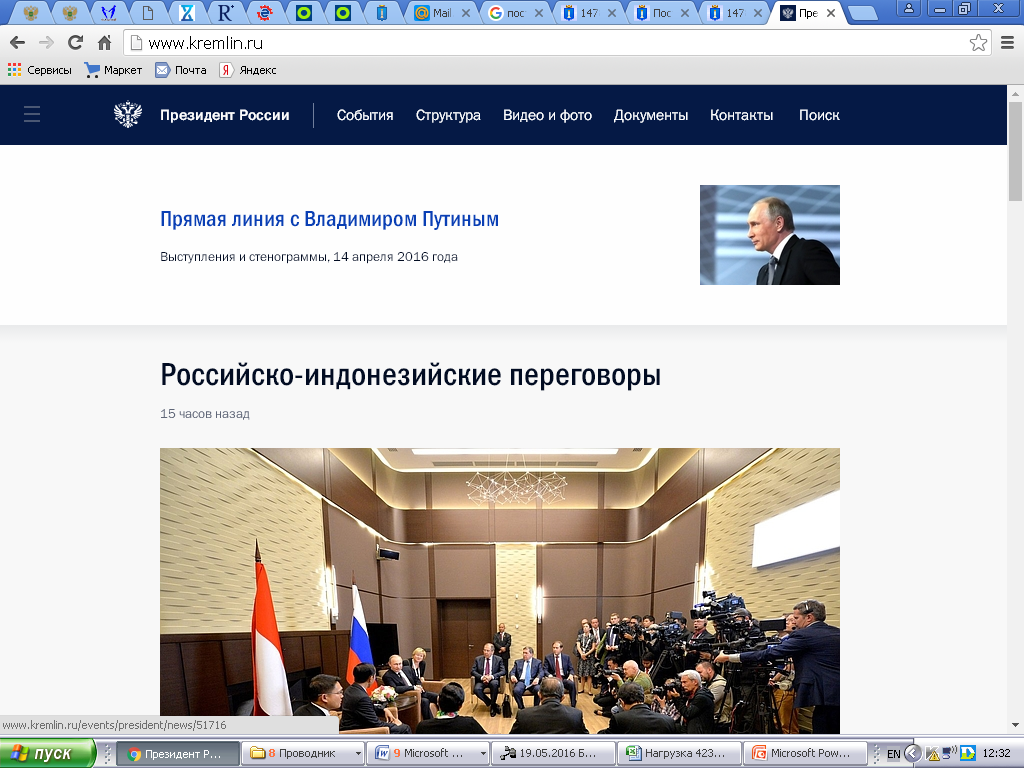 Бюджетные послания Федеральному собранию Российской Федерации, Указы Президента Российской Федерации от 7 мая 2012 года, другие документы, поручения
http://www.kremlin.ru
Возможность получать информацию о ходе законодательного процесса и сами тексты законопроектов, законов и иных связанных с ними документов
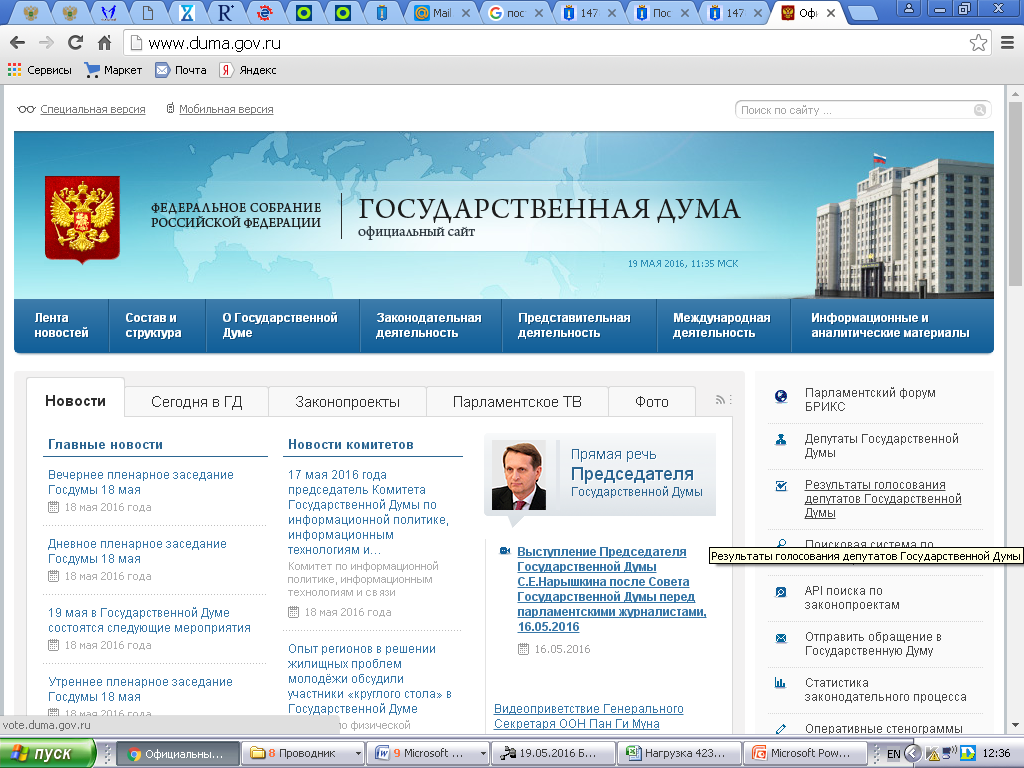 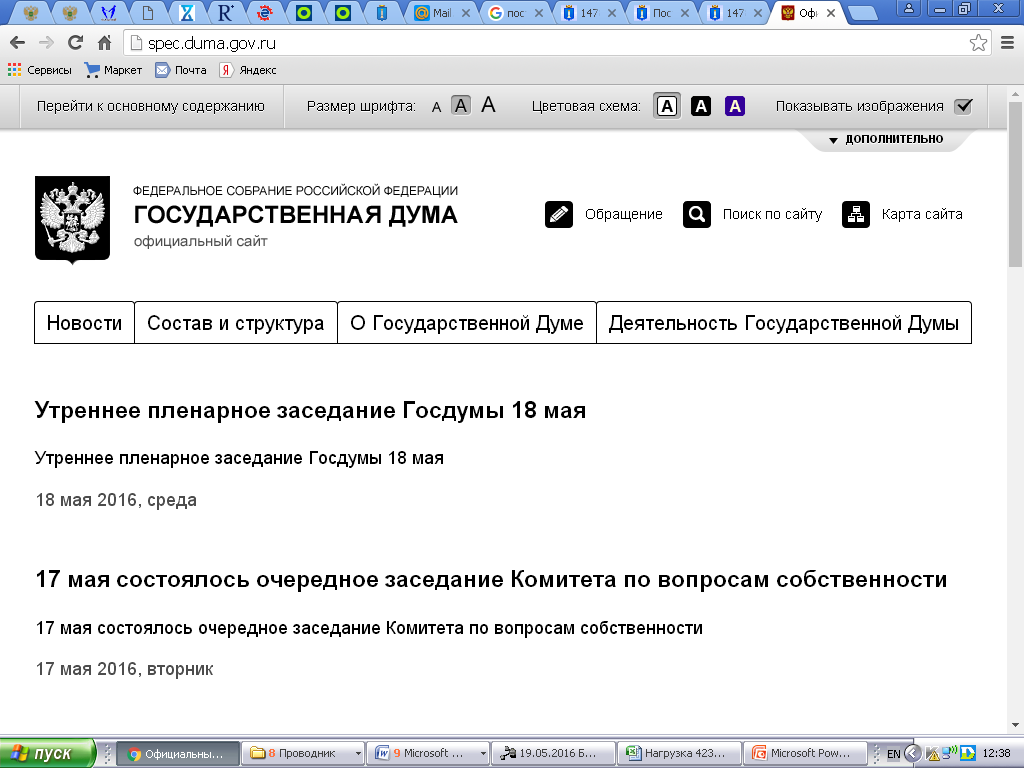 http://www.duma.gov.ru
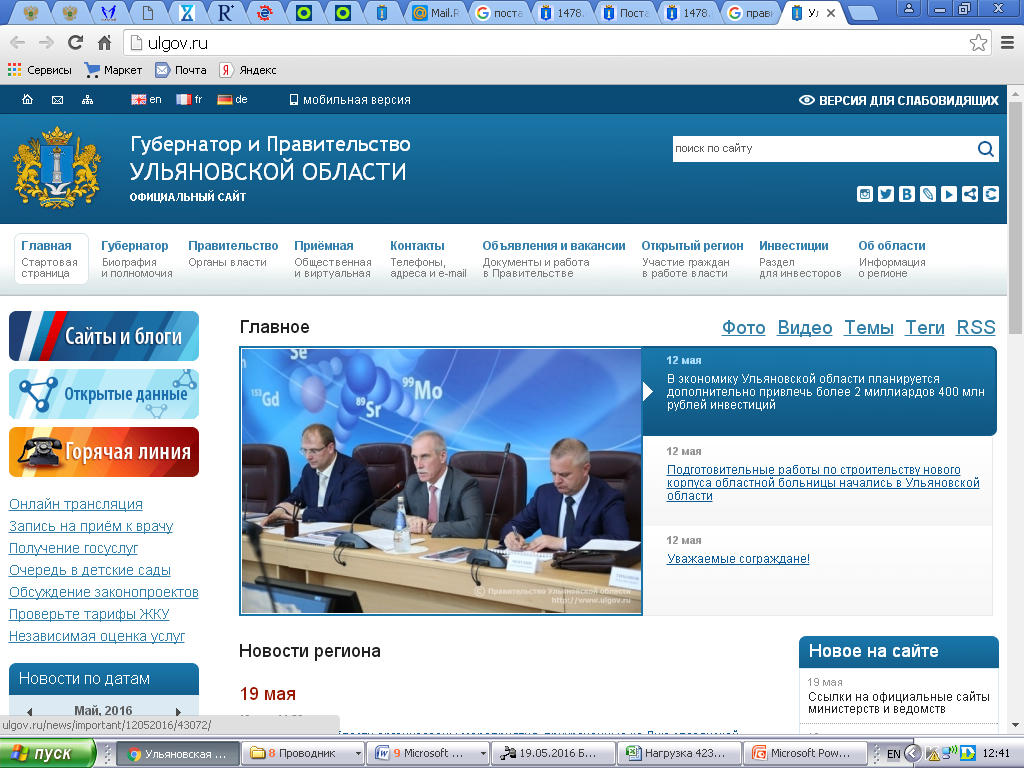 Информация о регионе
http://ulgov.ru
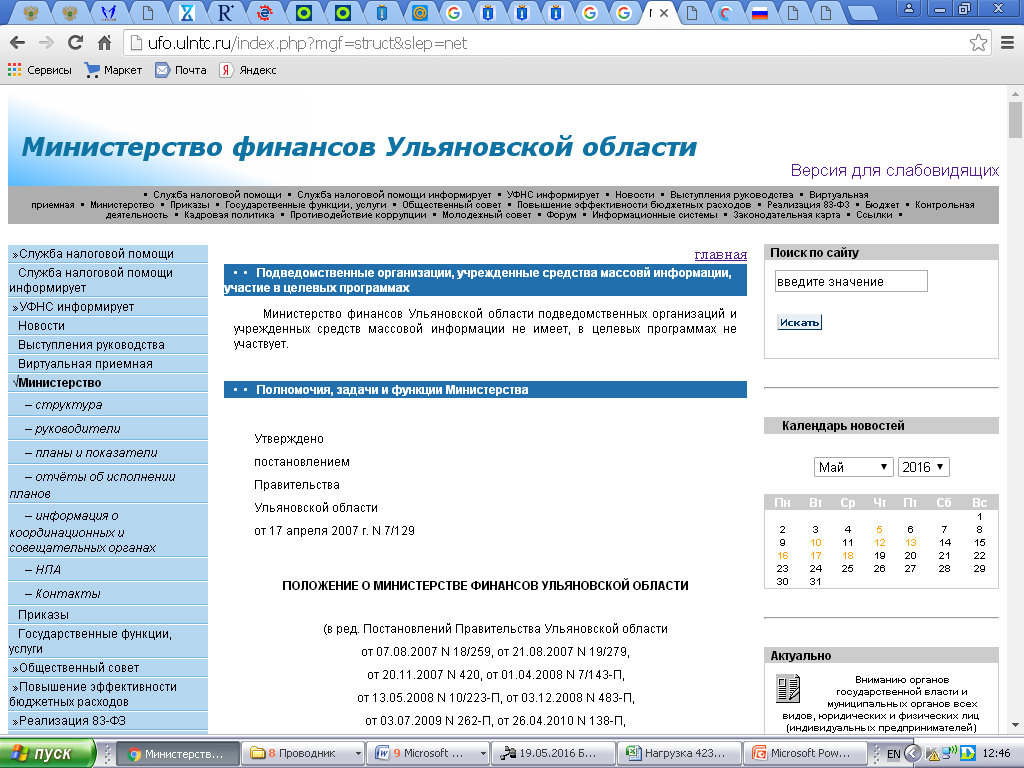 Об областном бюджете, бюджетной политике, государственном долге, иная информация
http://ufo.ulntc.ru
Информация о реализуемых госпрограммах, задачах и функциях Министерства здравоохранения, семьи и социального благополучия Ульяновской области
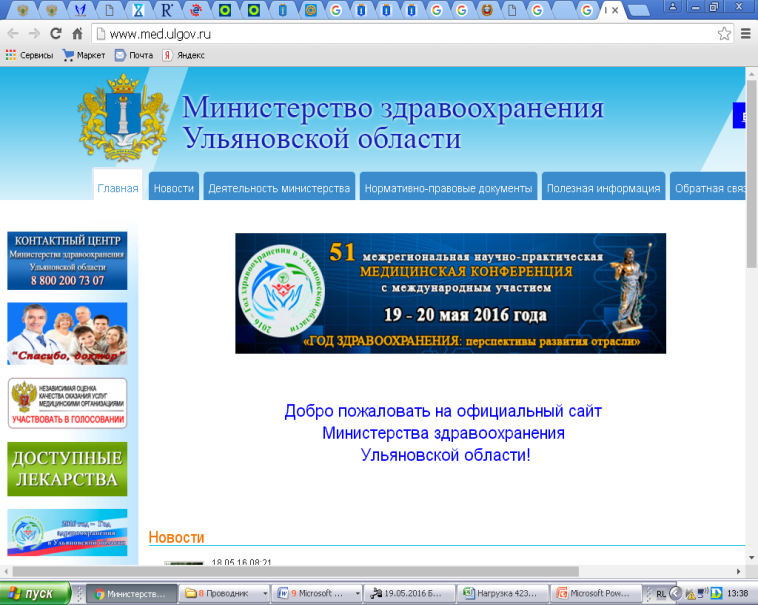 http://www.med.ulgov.ru
Информирование о достижениях в сфере образования Ульяновской области
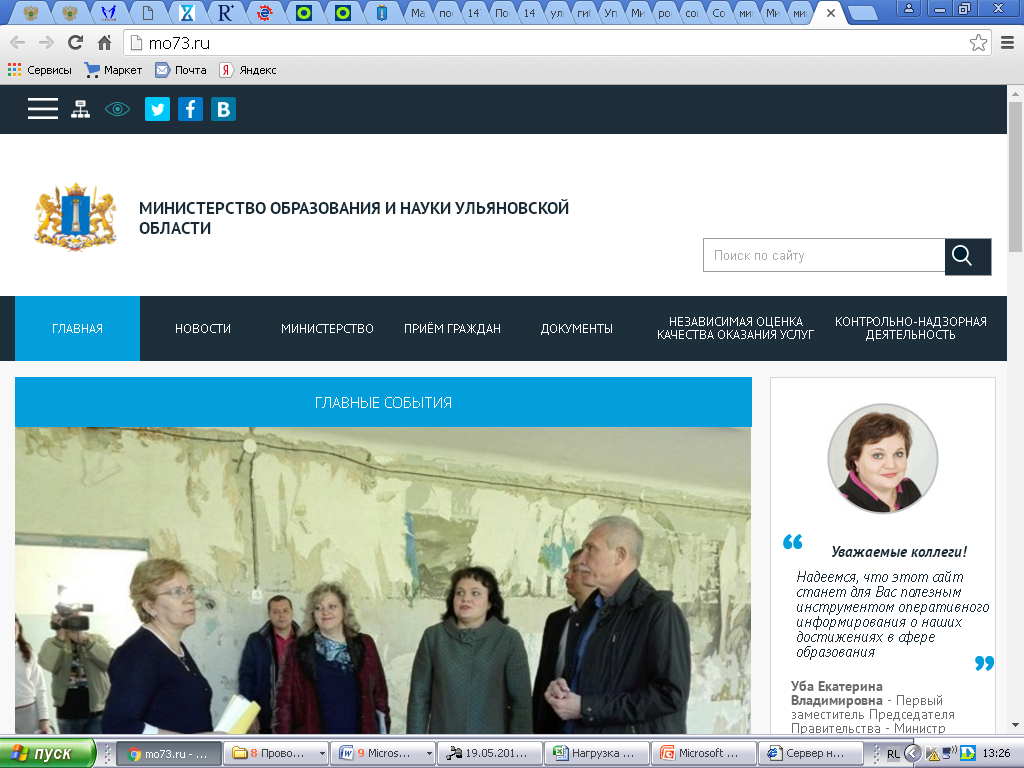 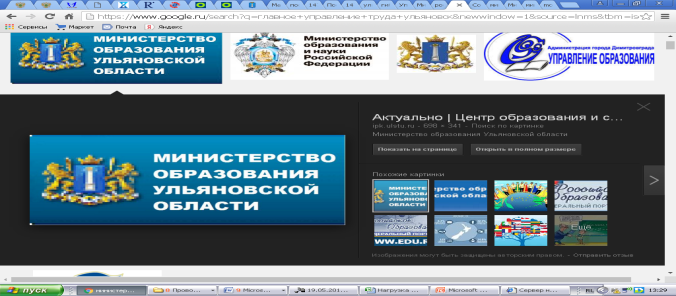 http://mo73.ru
Информация по учреждениям, оказывающим определенную услугу  (выполняющим определенную работу) в разрезе регионов и видов деятельности учреждений
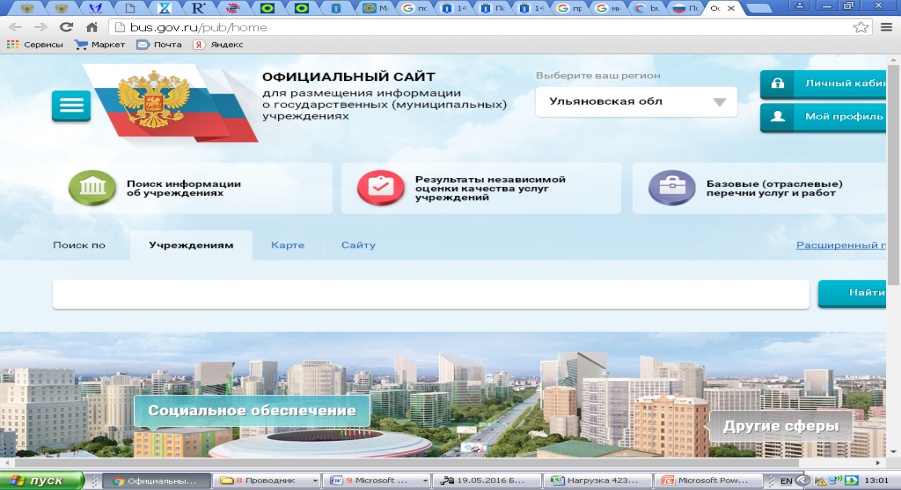 http://bus.gov.ru
Возможность получения в режиме реального времени необходимой информации о бюджете и бюджетном процессе в Российской Федерации
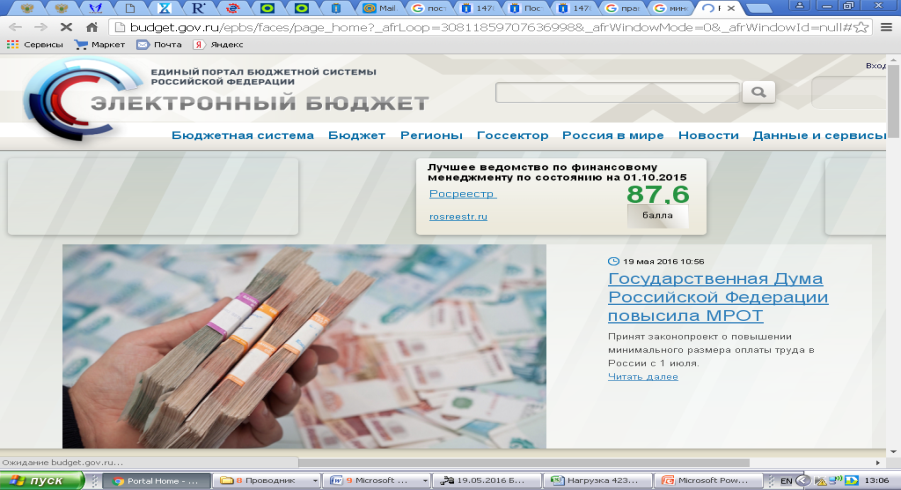 http://budget.gov.ru
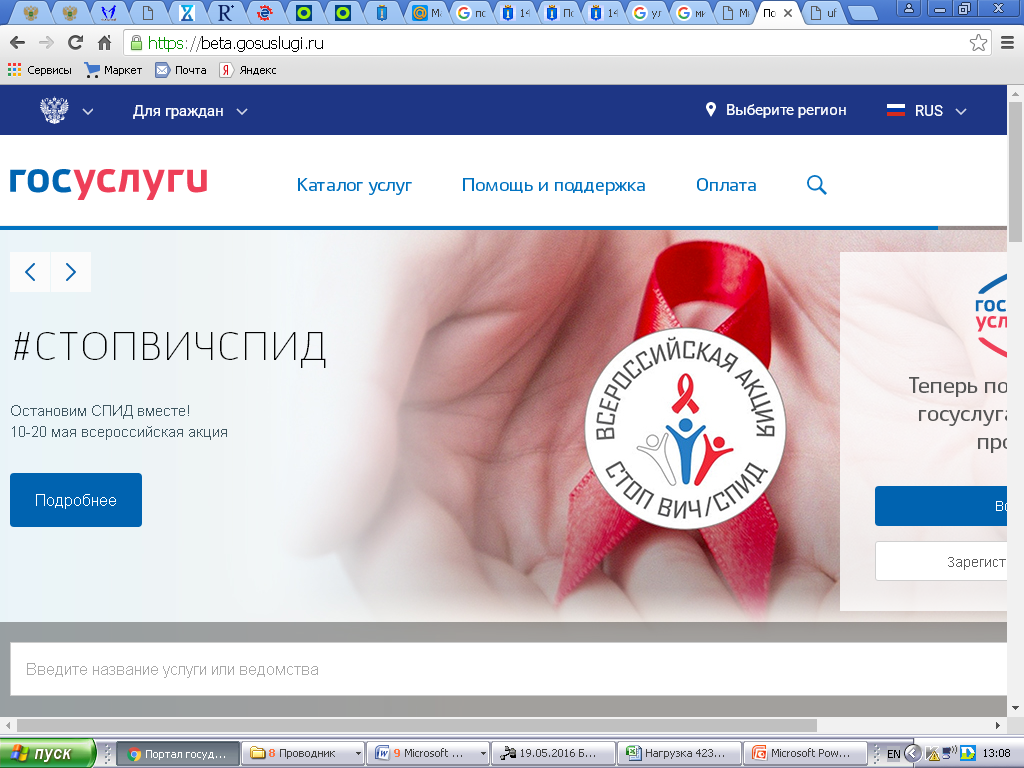 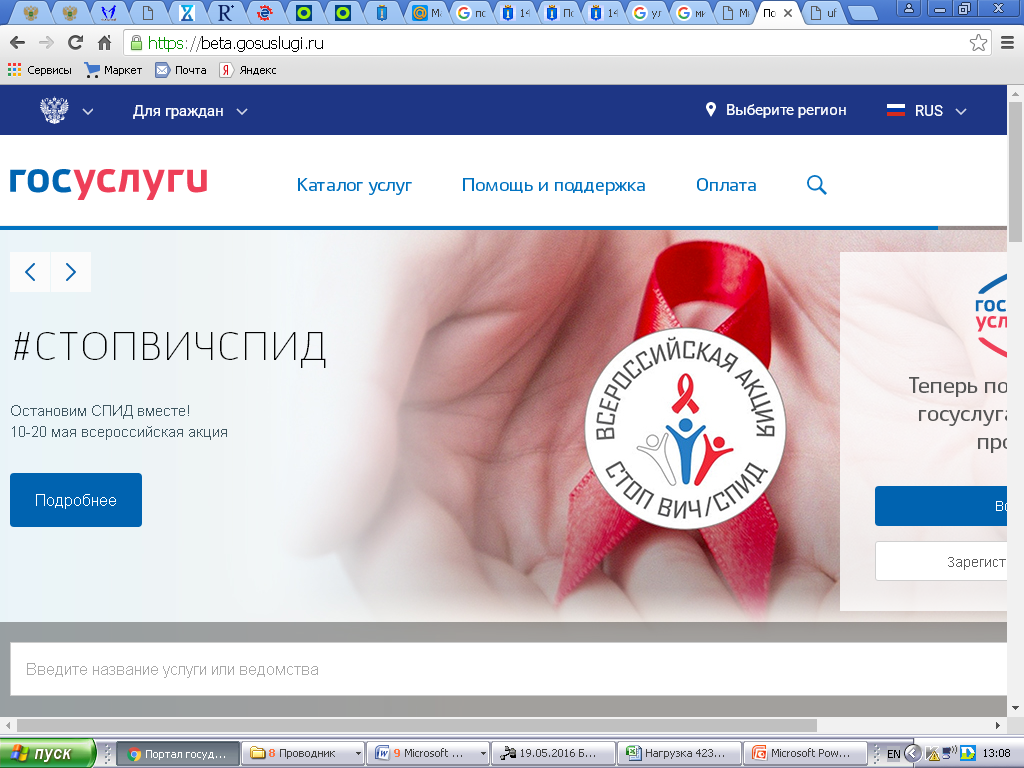 Электронный портал государственных услуг для физических и юридических лиц
https://beta.gosuslugi.ru
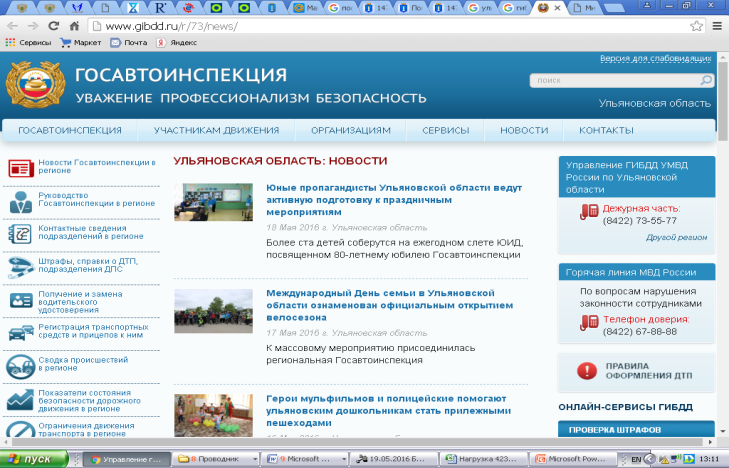 Проверка наличия неуплаченных штрафов по данным транспортного средства
http://www.gibdd.ru/r/73
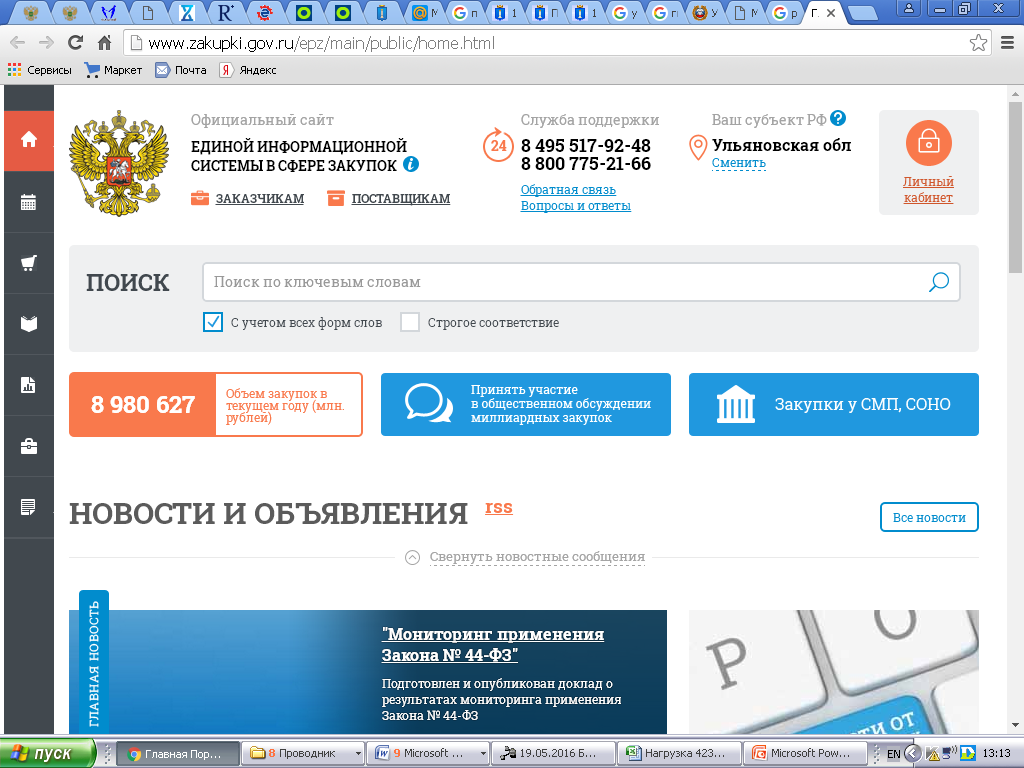 Реестр планов-графиков размещения заказов и планов закупок, единый реестр государственных и муниципальных контрактов, иная информация
http://www.zakupki.gov.ru
Личный кабинет налогоплательщика для физических/ юридических лиц- информация об объектах налогообложения, начисленных и уплаченных суммах, налоговой базе
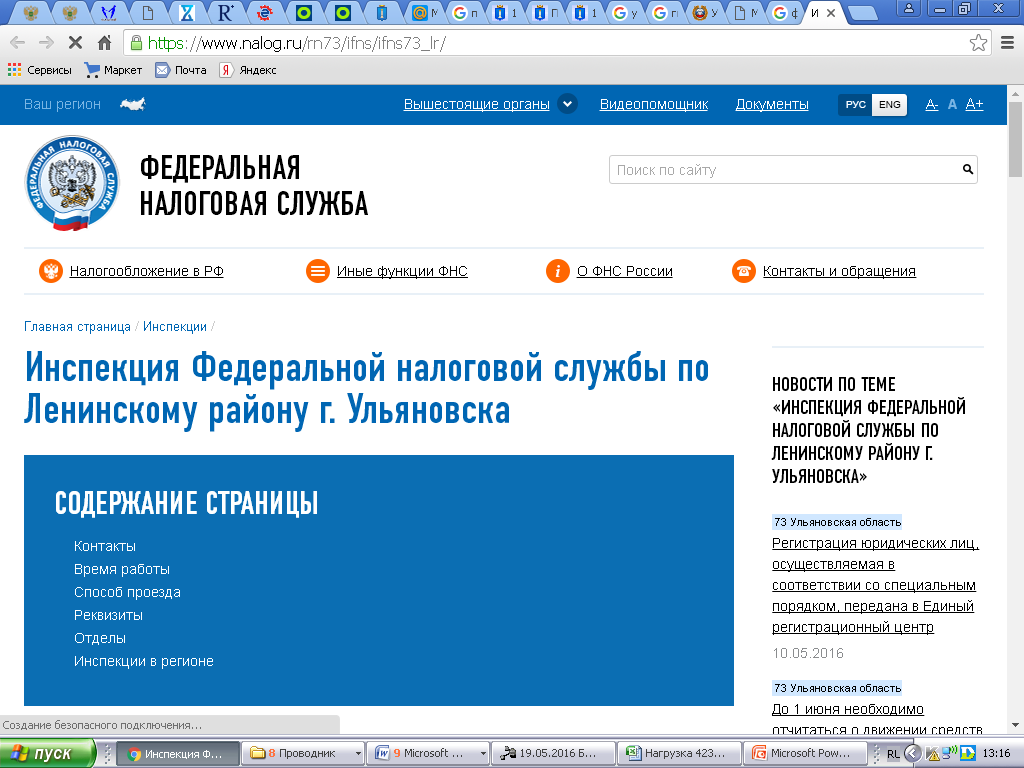 https://www.nalog.ru
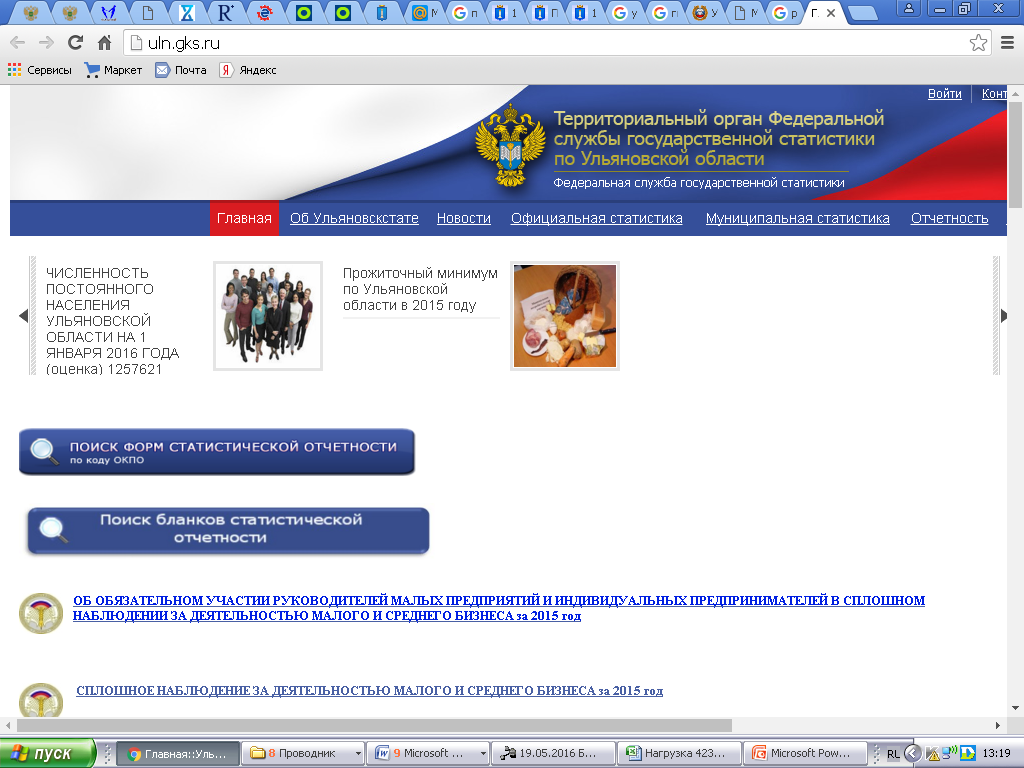 Официальная статистическая информация по Ульяновской области
http://uln.gks.ru
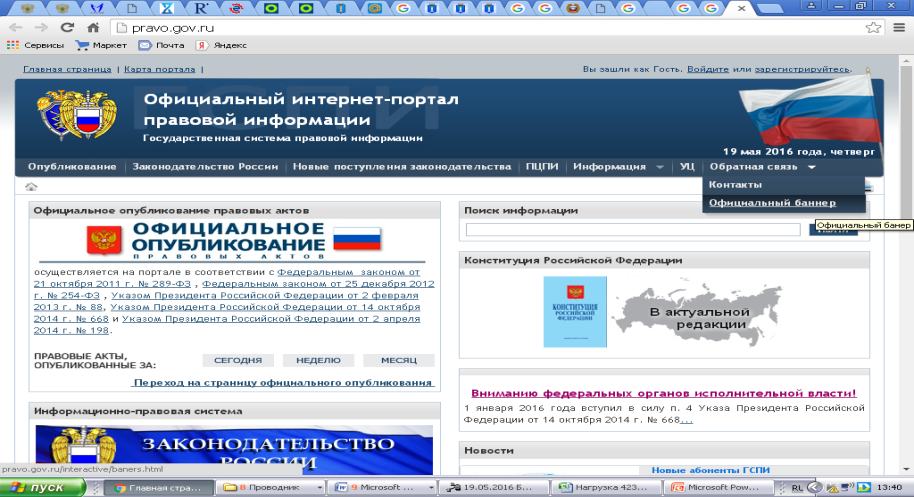 Официальное опубликование правовых данных
http://pravo.gov.ru
20
[Speaker Notes: 21]
«Финансовое управление муниципального образования «Мелекесский район»
Почтовый  и юридический адрес:
 433508 Российская Федерация Ульяновская область город Димитровград, ул. А. Хмельницкого, 93
тел. 8(84235) 2-74-32, 2-69-16,2-64-94 факс: (2-74-32)
E-mail: melekess-fin@yandex.ru
Режим работы: 
понедельник-пятница с 8.00 до 17.00
перерыв на обед с 12.00 до 13.00
суббота-воскресенье выходной
21
[Speaker Notes: 21]